ΕΝΟΤΗΤΑ 3 – 2Η ΥΠΟΕΝΟΤΗΤΑ
Μεταμοντέρνα εργαλεία αξιολόγησης σταδιοδρομίας
Lea Ferrari​
Teresa Maria Sgaramella
connect-erasmus.eu
Ας θυμηθούμε την 1η υποενότητα (3.1)
Εργασία Στοχασμού
Με βάση την εμπειρία και τις γνώσεις σας, ποια είναι τα σημαντικότερα χαρακτηριστικά της μεταμοντέρνας εποχής;
Ποιος ο ρόλος των συμβούλων σταδιοδρομίας στη μεταμοντέρνα εποχή;
Ο Prilleltensky (1989) πρότεινε ότι πριν τη δράση θα πρέπει να προηγείται αναστοχασμός, μέσω του οποίου οι ψυχολόγοι θα πρέπει να λάβουν υπόψιν τις «κοινωνικοπολιτικές μεταβλητές στα επαγγελματικά εγχειρήματα» (p. 801). Ποιες είναι οι δικές σας;
connect-erasmus.eu
Ας θυμηθούμε το 3.1
Knowledge evaluation form 3.1.1
Απαντήσεις
Q1= b
Q2= a
Q3= c
Q4= c
Q5= c
Q6= a
Q7= b
Q8= b
Q9= c
Q10= b
Knowledge evaluation form 3.1
connect-erasmus.eu
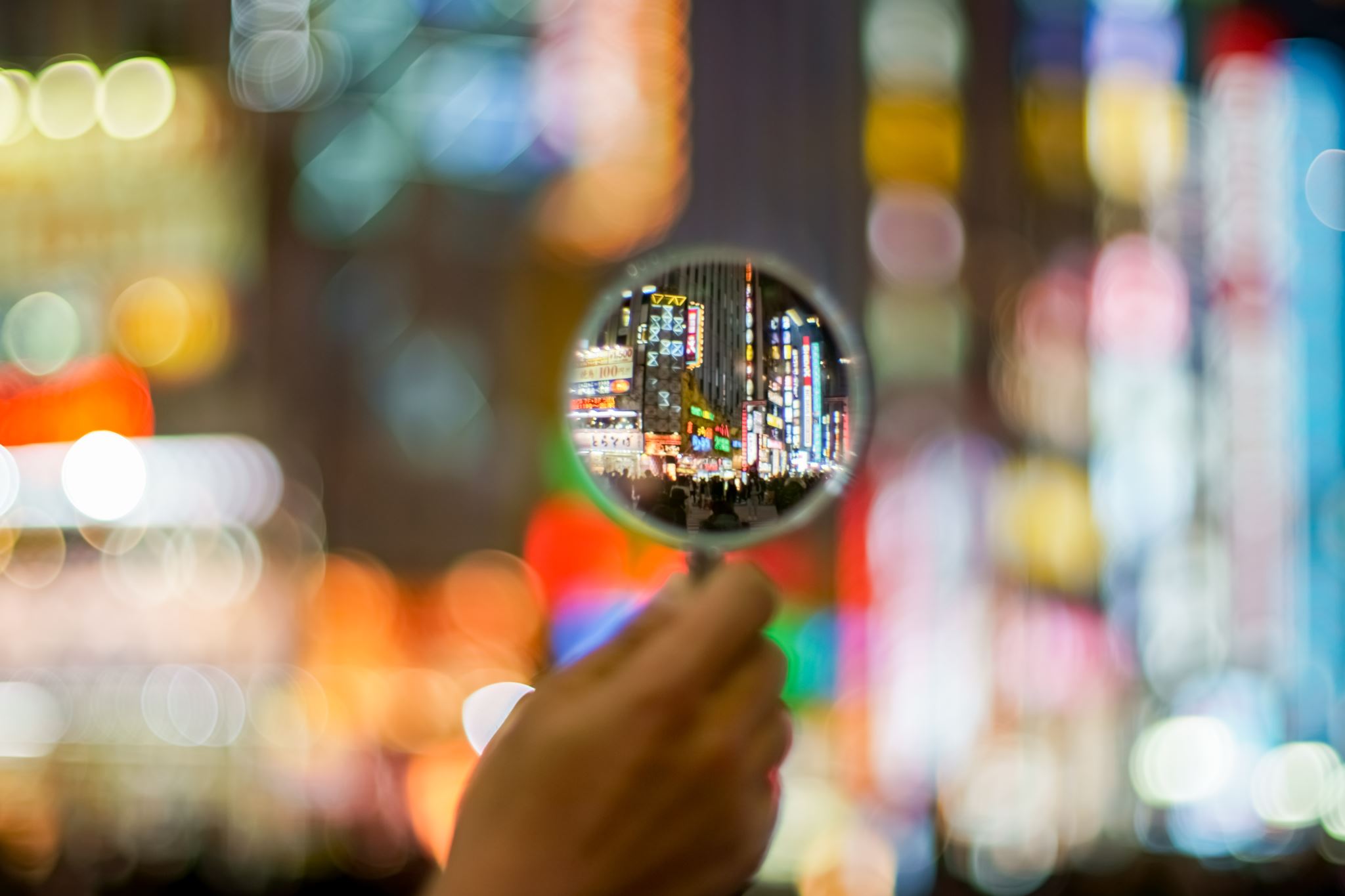 Επισκόπηση της 2ης υποενότητας
Συσχέτιση με την 3.1 και περιγραφή του στόχου της υποενότητας
1η Διδακτική Δραστηριότητα- Περιγραφή της συνέντευξης Δόμησης Καριέρας και ανάλυση μίας από τις μελέτες περίπτωσης
2η διδακτική δραστηριότητα- Περιγραφή της κλίμακας CAAS(Five C-Career Adapt-Ability Scale) και ανάλυση μίας μελέτης περίπτωσης
3η Διδακτική Δραστηριότητα- Περιγραφή της συνέντευξης My System of Career Influences 
Δραστηριότητα μάθησης: Οι μαθητές σε μικρές ομάδες (ή ατομικά), καλούνται να αναλύσουν μία ή περισσότερες μελέτες περίπτωσης και να σχολιάσουν απαντώντας σε ερωτήσεις που αναφέρονται στο παρεχόμενο δελτίο.  
Στοχασμός: Συνοψίζοντας τα πλεονεκτήματα και τους περιορισμούς των τριών εργαλείων
Εργασία
Αξιολόγηση μάθησης
connect-erasmus.eu
2η Υποενότητα- μαθησιακοί στόχοι
Με βάση τις γνώσεις που αναπτύξατε και την ανάλυση των περιπτωσιολογικών μελετών, θα είστε σε θέση να: 
Περιγράψτε τα πλεονεκτήματα και τη χρησιμότητα των προτεινόμενων εργαλείων αξιολόγησης
Βρείτε τις ομοιότητες και τις διαφορές των προτεινόμενων εργαλείων αξιολόγησης
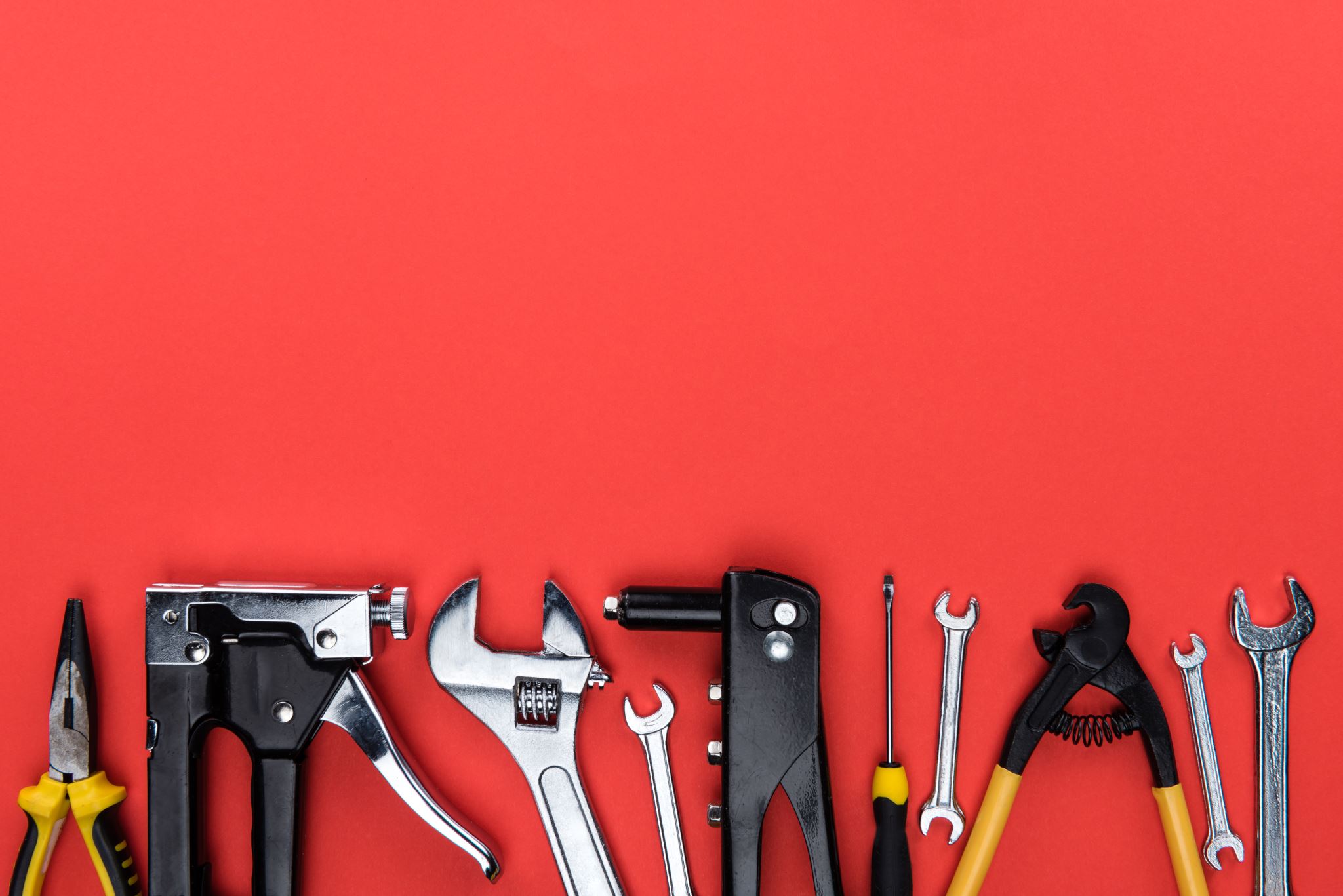 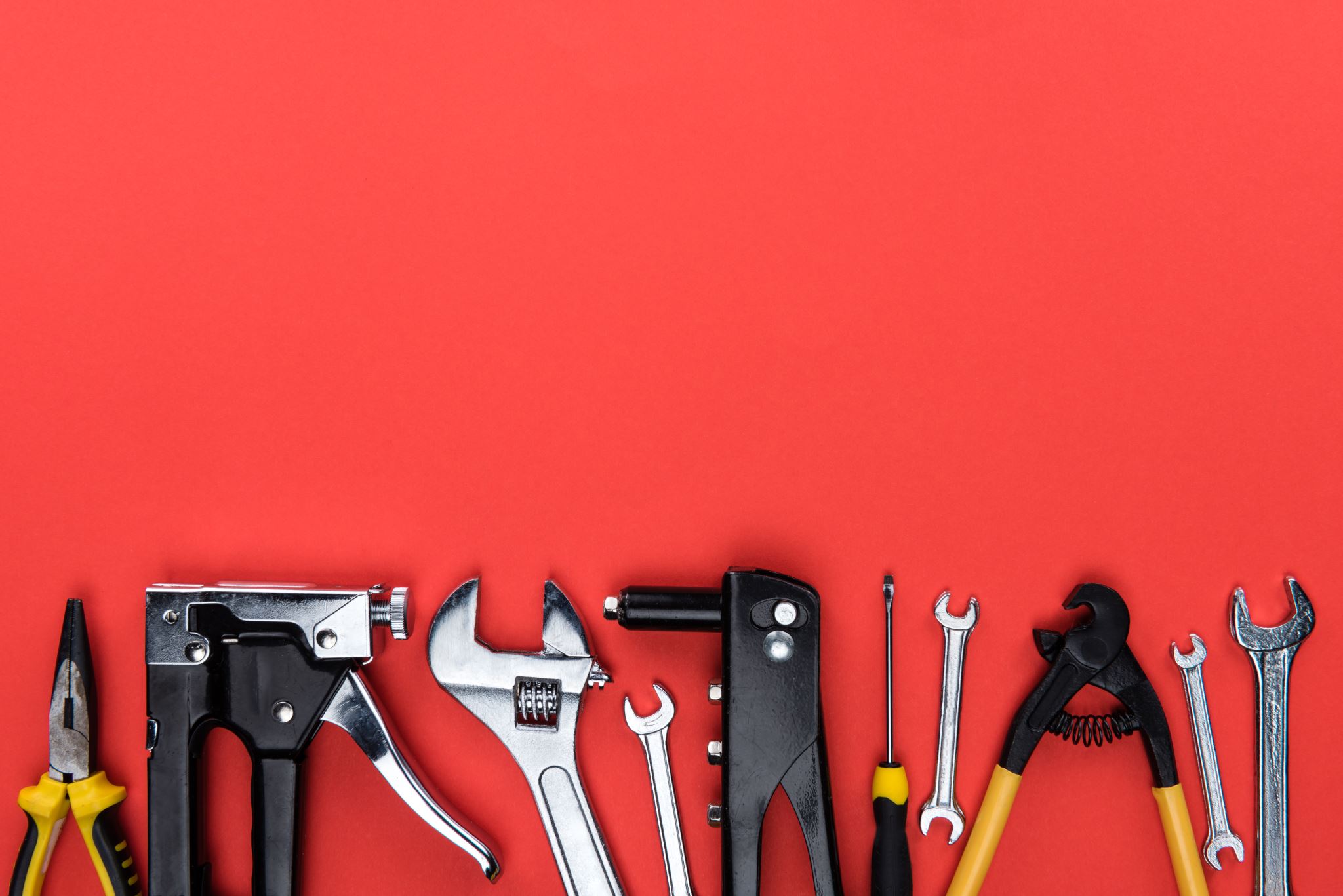 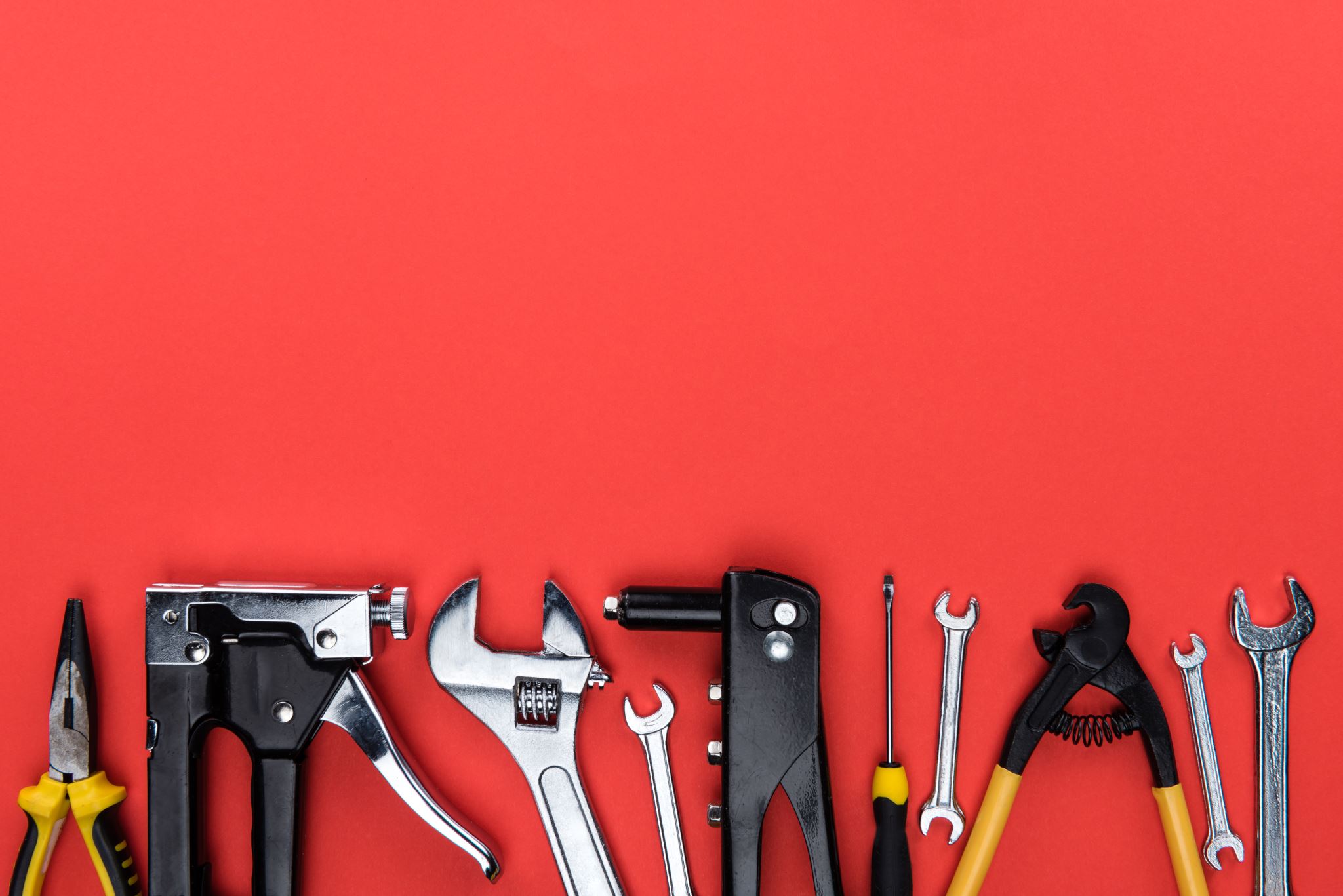 connect-erasmus.eu